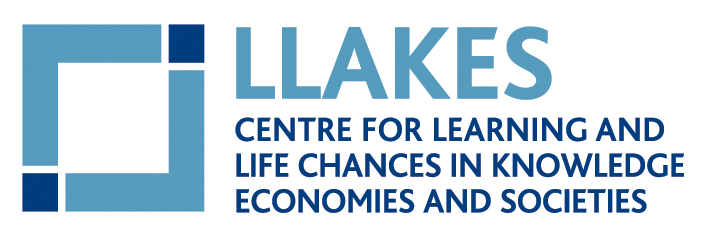 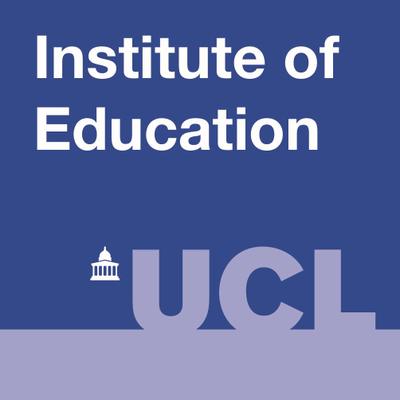 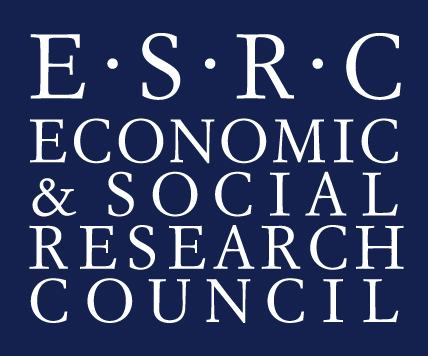 The Crisis for Contemporary Youth? Youth opportunities, aspirations and civic values in Britain
Dominant debates in the UK
Youth = the subject of much debate and concern 
Much focus on growing inter-generational inequalities – how Baby Boomers have ‘stolen’ the Millennials’ future
Often overlook intra-generational inequalities and overlook how many contemporary youth may have more opportunities than their parents did (especially young women)
We are seeking to address both issues and to explore the implications for youth civic attitudes
Research themes and aims of today’s presentation
The book aims to examine a range of issues, including: 
the extent to which the education, employment and housing opportunities for contemporary youth differ from those available to previous generations of youth 
Whether, and how far these represent genuine intergenerational (life course) declines in some domains
Youth attitudes and aspirations  - particularly in terms of political engagement, tolerance and trust 

Present the key findings here today – brief, and at times overly simplistic.
Project team
Andy Green
Avril Keating
Michela Franceschelli
Germ Janmaat
Bryony Hoskins
Rachel Wilde 
Pauline Leonard 
Gabriella Melis
With additional support from: Golo Henseke, Nic Pensiero, Helen Cheng
Multiple data sources and mixed method project
Quantitative Data
Qualitative Data
Original analysis using LFS, WVS, BSA, BHPS and Understanding Society, etc 

Original cross-sectional data:
web survey in GB of youth attitudes and opportunities 
2025 young people in GB age 22-29 

Original longitudinal data:
Citizenship Education Longitudinal Study (CELS) of young people in England  - 6 waves (aged 12, 14, 16, 20, 23)
100 semi-structured interviews with 18-26 years old in England 
Including 17 from a participatory action research strand
In-depth Interviews: opportunities in education, work and housing & civic values views of society
Do contemporary youth really have fewer opportunities?
Education, employment and housing
Expanding opportunities for continuing education…
Young People participate longer in education and training and gain higher qualifications than their parents’ generation, but they are not more literate or numerate.

Barriers to aspiration have reduced, particularly for girls and minorities. 

Social gaps in attainment at upper secondary level have reduced, and the distribution of qualifications has narrowed,  but skills distributions have scarcely narrowed and social gaps in skills are much larger amongst younger  than older people. 
 



Source:  OECD Survey of Adult Skills
[Speaker Notes: Twice as many continue in upper secondary education and training and fifty percent more gain degrees than did so the 1980s.]
But qualifications worth less in the labour market
Young people have more qualifications at upper secondary and tertiary levels but the status of these qualifications is more differentiated and their value on the labour market less certain. 

Over-qualification: at each level of qualification young employees are more likely to be overqualified for their jobs than before. 

 


Source: LFS 1992, 2015
[Speaker Notes: Whereas 68.8 percent of graduates in 1992 progressed into ‘graduate jobs’ by age 28-32, only 62.7 percent did so in 2015. Of those who did not, a larger proportion now found themselves in craft and clerical jobs (12.1 compared to 9.2%), and more were in semi- and unskilled jobs (14.7 compared to 8.5%) (from LFS data).]
Employment – more jobs, worse work?
…The bad news for young people in their 20s in the UK
More under-employment/over-qualification
Increase in young male and female employees working part-time (LFS)
More are in precarious employment (i.e. underemployed, on temporary or zero hour contracts) – particularly amongst 20-25s and the least qualified. (LFS)
Real earnings static or declining (for 18-21s) since late 1990s and falling further behind earnings for older age groups
The good news for young people in their 20s in the UK…
Unemployment rates for 16-24 year olds rebounding from the nadir in late 2011 
13.6% in 2016 v 22.5% in 2011

20-29 yr olds who have left FT education are less likely to be unemployed now than in 1984

Improving opportunities for young women (although many of the gains in the 1980s and 1990s)
[Speaker Notes: between 1984 and 2014, the proportion of employees aged 20-29 (not in F-T education) in part-time work increased by 10.6 percentage points for males, from 1.6 percent to 12.2 percent, and by 12.2 percentage points for females, from 20.3 percent to 32.5 percent. Between 1986 and 2012, the proportion of all adult employees working part time increased by 7 percentage points for males, from 2 to 9 percent, and by only 2 percent for females, from 40 to 42 percent (Warren and Lyonette, 2015) 

- Between 2004 and 2014 precarious working rose from 7.7 to 13.6 percent amongst 20-29 year old male employees and from 10.3 to 17 percent amongst female employees (Analysis of LFS data). 

-Between 1997 and 2013 real earnings decreased by 19 percent for 18-21s and increased by only 2.06 percent for 22-29s. Substantial increases of 10.99 percent for 30-39s, 9.91 percent for 40-49s and 24.53 percent for those over 50 (Howker and Malik, p. 137). 

In 1974 50-59s earned 4 percent more than 25-29s. By 2008, 35 percent more (Willetts, 2010).]
Housing – one of the biggest areas of change
Living arrangements of 20-29 year olds (%)
Housing
Changing patterns of tenure amongst young people: 
declining home ownership, more staying living with parents, or renting privately. 
Opportunities for home ownership likely to continue to weaken as house price to incomes ratios go on rising and increasing rents makes saving for mortgage deposits harder. 
At the same time the cost and insecurity of private renting increases. 
By 2012 67 percent of all private renters spent more than 30 percent of their income on housing, and 36 percent spent more than half (Howker and Malik, 2013). 
The median private rental tenancy lasts 1.7 years compared with 7.1 years for owner occupiers and 7.8 yrs  social renters (Dorling, 2014). 
Some parent gift homes to their children, but growing housing assets of  older generation will not compensate as many  ‘spend the inheritance’ to fund retirement or care (Willetts, 2010).
[Speaker Notes: - 53 percent of those now aged 58 owned homes by age 30 (Lowe, p. 178). Whereas around 35 percent of 18-30s owned their homes in 1997, only 25 percent did so in 2008. By 2020 that proportion is predicted to drop to 12 percent (Rowntree, 2012).

- On one estimate, Current low-to-middle earners, saving 5 per cent of their net income, would spend 30 years saving to make first purchase (Alakeson, 2011).

Increasing housing assets of older generation will not compensate as they ‘spend the inheritance’ to fund retirement. By the end of the 2000s, 30-50 000 properties were being sold each year to pay for care, while 160 000 houses were left in estates. Only 1 in 6 parents were leaving a house to their children (Willetts, 2010).]
Delayed transitions or intergenerational decline? In GB, it depends which domain you consider
Education:  Opportunities for young people in GB have improved but this is not necessarily translating into better job prospects.

Work:  Increasing polarization amongst young people who are at the sharp end of globalisation.  No evidence to suggest overall life course intergenerational decline, although those with lowest qualifications may well do worse than similarly qualified parents throughout the life course. In GB, seems to be mostly a question of delayed transitions and increasing inequalities within and between age groups. 

Housing:   Projecting from recent trends, it looks likely that most of Generation Y in GB will fare worse than their parents over the life course, although opportunities here still remain socially differentiated.
What are the implications for youth civic attitudes?
In tandem, continued concern about youth disengagement from politics.  But this issue not limited to 18-24 year olds…
…And the voting gap is not new.
[Speaker Notes: The decline in electoral participation is often attributed to Generation Y – but the voting gap is not new – it first emerged in the 1960s, and has ebbed and flowed ever since.]
Fewer voting, but still the most common means of political engagement
Source: CELS cross-sectional web survey of 2025 young people aged 22-29 in England, Scotland and Wales, June-July 2014
[Speaker Notes: Secondly, voting still remains the most common way that young adults engage with the political system. 

More young adults report having voted than having participated in any other type of political action (see Figure 1). 
Signing petitions is a popular activity, but other than that, only a small minority of young people are taking part in these alternative activities. 

Other ways of taking part are emerging, but other than signing petitions, only a small minority of young adults are engaging with politicians, taking part in protests, or starting campaigns.]
Particularly striking given the prominent role of youth in public demonstrations elsewhere
I just think a lot of protests tend to go wrong. [Even] the most peaceful protest, they still seem to end up with somebody injured or…. Even a peaceful protest, like I say, I don’t think they’re civilised. They start off civilised and there’s always going to be somebody that….because even if it’s people that disagree with what you’re protesting for, they can change it all for you in minutes. So I’d never take part in one. 
															Jess (female, qualified nurse, Yorkshire)


Fear was recurring theme in our in-depth interviews 
Not just fear for personal safety, but also of the implications it may pose for their career 
Not just fear of other protesters, but also of the police
Not taking to the streets, but shifting their ire to immigrants instead?
Source: CELS cross-sectional web survey of 2025 young people aged 22-29 in England, Scotland and Wales, June-July 2014
[Speaker Notes: In lots of ways, contemporary youth are more liberal than their elders or than previous generations of youth 
This generation are more tolerant of racial diversity and homosexuality 
But this tolerance not necessarily extended to other outgroups – particularly immigrants, but also ‘benefit scroungers’ 

In a web survey in 2014, we asked young people how much it would bother then to have the following groups as neighbours. 
As you can see, just over 10% would be bothered ‘a great/ deal’  or a lot, to have a neighbour with a different race or religion, and an almost equal number would be a little bit bothered by this. 
When we asked about immigrants/ foreign workers, and people who speak a different language, a notable increase in those expressing discomfort… 

Similar proportions and patterns emerged in youth attitudes to having each of these groups as a colleague – Personally, I was surprised that just over 10% reported that they would be bothered a ‘great deal/ rather a lot’ by having a colleague of a different race or religion.]
Why?
Long-term changes in attitudes and norms - Contemporary youth more accepting of racial and religious diversity;  changing social norms prohibit expressing racial/ religious prejudice; anti-immigrant sentiment = more accepted. 

Explicit anti-immigrant attitudes linked to: 
Economic threat (personal and national) 
Cultural threat 

In addition (and more) widespread … Good Immigrants versus Bad Immigrants
Perceptions of The Immigrant = very negative (poor, low skilled, language-issues) 
The Good Immigrant = wants to work hard, make a contribution
The Good Immigrant is acceptable, even to those who are very opposed to immigration
I just feel that some of them don’t come over here to work. I can understand if you’re coming over here, you’re going to get a job – no problem, I don’t have a problem with that. But when you’re coming over here just to reap the reward of the benefit system and take the piss really, then I don’t think it should be allowed.
Frank, young, White British male, working in a high-skilled manual job, South of England

If you’re going to come here and you’re going to work, you’re going to work damned hard to send money back to your family, do it, do it, go ahead. But if you’re coming to have 20 kids and sit in a 3-bedroomed house with 20 of you on my taxes, then I don’t see why you should [be allowed to] really.
Kelly,  a young White British woman, working + studying in the East of England
Key civic value = the importance of hard work? Source: CELS web survey 2014, 2025 young people age 22-29 from England, Scotland and Wales (weighted)
[Speaker Notes: Not just about personal economic security, but also about being a ‘productive member of society 
Used as a means of exclusion (we accept you if you work hard and make a contribution)… 

but also EXCLUSION -  both of ‘bad’ immigrants and ‘benefit scroungers’ (widely criticised).]
May explain why young Britons remain remarkably optimistic about their own future, despite having concerns about their generation as a whole
Rashid, young British Pakistani male, studying for a degree
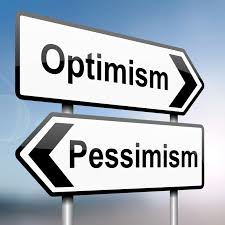 I’d say I’m pessimistic about everything else but optimistic about my future. 
…
If I work hard enough I can achieve everything I want to achieve… there’s no point in getting hung up on things that you can’t sort of change really.
[Speaker Notes: many yp positioned themselves between optimism and pessimism. The shifting between these positive and negative orientations toward the future was dominated by one specific argument: young people tended to be optimistic about their own personal ‘micro-future’, whilst they were wary about the ‘macro future’ of the country or society as a whole. 

Optimisms about the self and micro-future (it can be controlled)
Pessimism about society and the macro-future (out of the individual’s control)  

Rashid (snow 2) was 20 years old British Pakistani in his second year of a degree in optometry, and while studying and living at home with his parents he was also working part-time as optical assistant. His parents originally from Pakistan, who instead had no qualifications, had been an important drive for him to continue education and have a career. 
Rashid’s coming of age was shaped by overall stability and the support of the family. When we asked about his views of the future, he described himself as a ‘realist’, which to him meant shifting between positive and negative orientations about future]
Conclusions
More opportunities in some areas, less in others – especially housing
More opportunities, but fewer returns (except for a small minority)
Civic values changing – but lack of opportunities does not seem to be inspiring a political protest in the public domain 
Instead, witnessing a turn to the self: 
Belief in the importance and efficacy of Hard Work – a narrative for guiding their own lives, but also a civic value that shapes understandings of who should be included and who should be excluded